A World In motion®
Hands-on Cybersecurity Education in a K-16 STEM Experience Continuum
WHO WE ARE
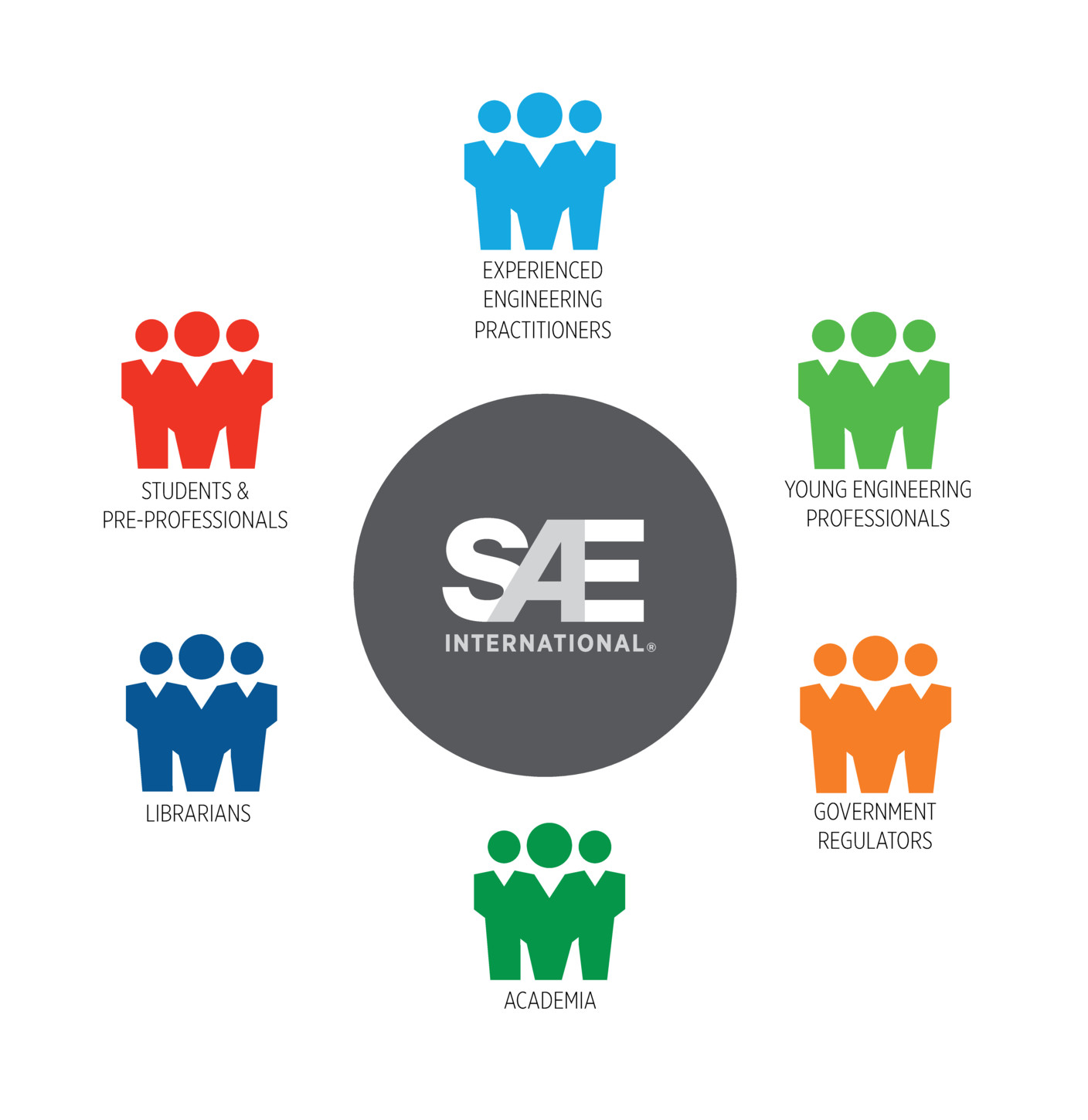 WHAT WE DO
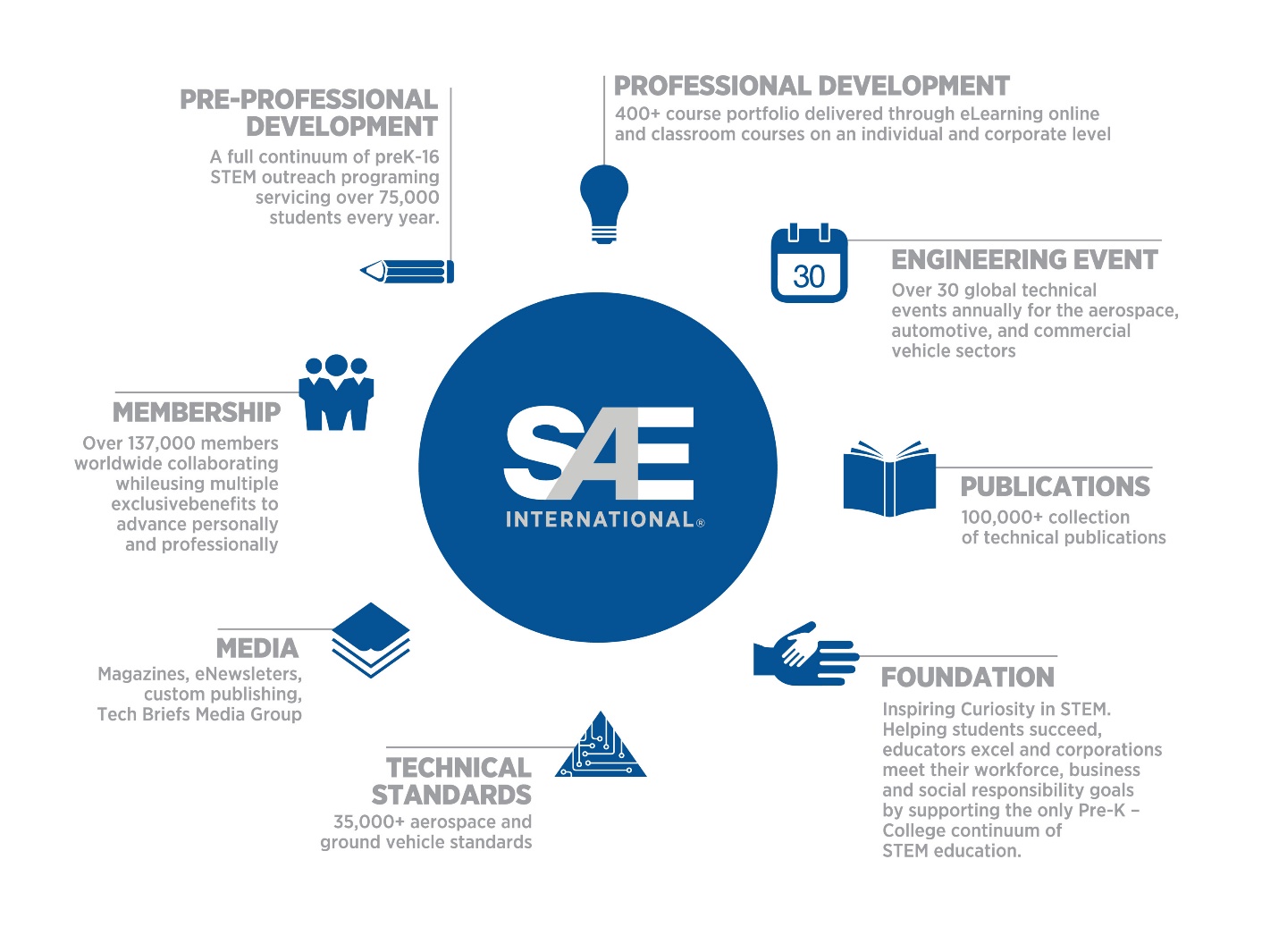 AWIM AT A GLANCE
AWIM IN ACTION
CORE COMPETENCIES
A World In Motion
WHY IT EDUCATION?
Computing Occupations:
58% of all projected new jobs in STEM fields
#1 source of new wages in the United States
one of the highest-paid bachelor degrees

…yet not many schools teach computer science


 


Sources
[Speaker Notes: https://docs.google.com/document/d/1gySkItxiJn_vwb8HIIKNXqen184mRtzDX12cux0ZgZk/pub]
AWIM IT SOLUTION
Fun, hands-on activities designed to build strong IT foundation

“Unplugged” explorations enable students to comprehend and apply computational thinking free of resource limitations

Collaborative lesson structure promotes teamwork, creative problem-solving, and critical thinking
PROGRAMMING EACH OTHER
INTRODUCING THE CHALLENGE
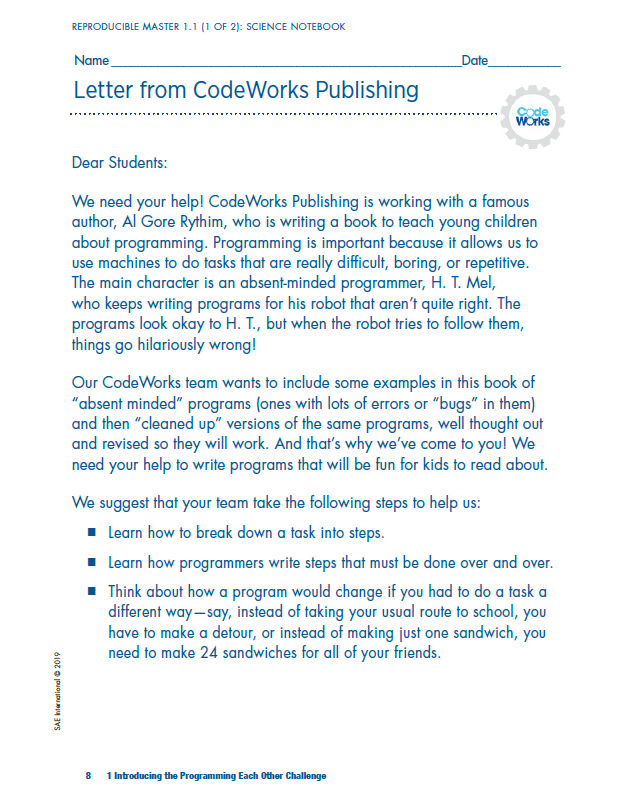 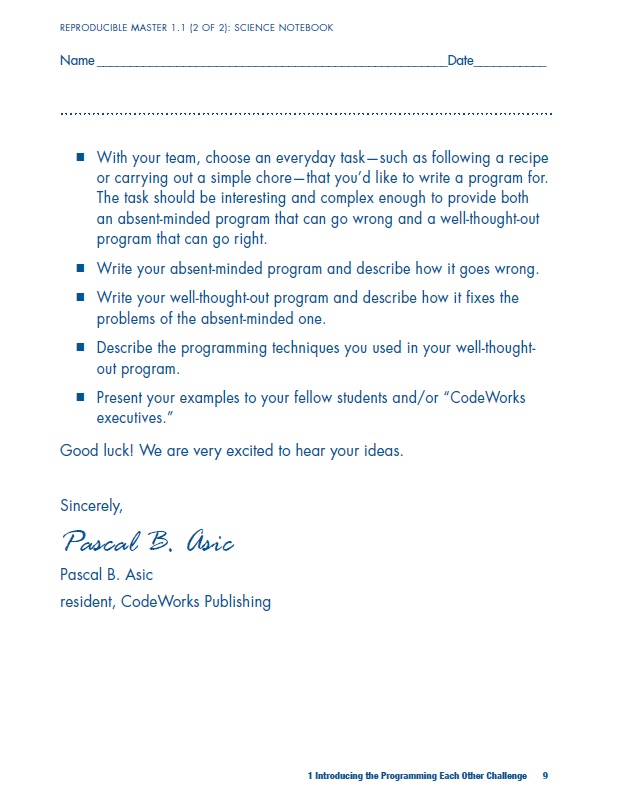 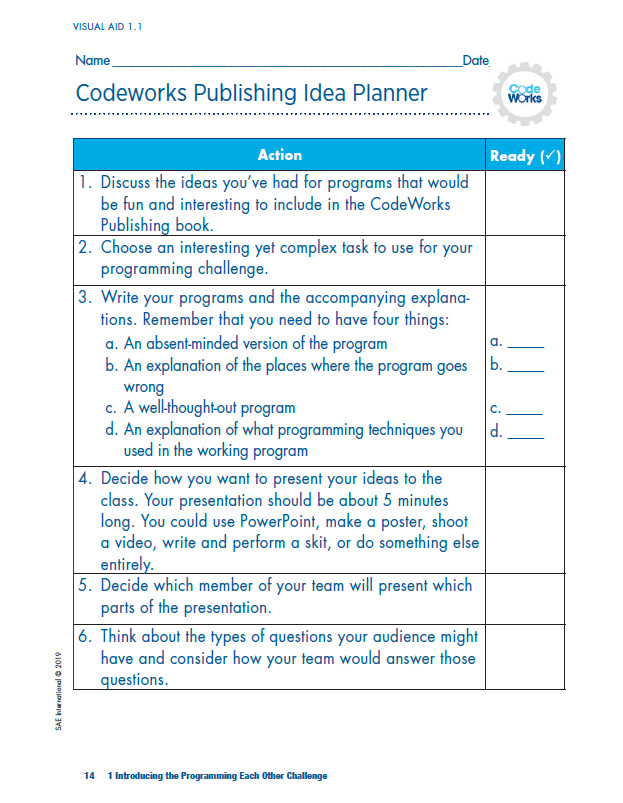 Learn how to break down a task into logical steps
Think about how a program would change if you had to do a task a different way
Write an absent-minded program for an everyday task and describe how it goes wrong
Write a well-thought-out program and describe how it fixes the problems of the absent-minded one
10
EXPLORING BASIC PROGRAMMING
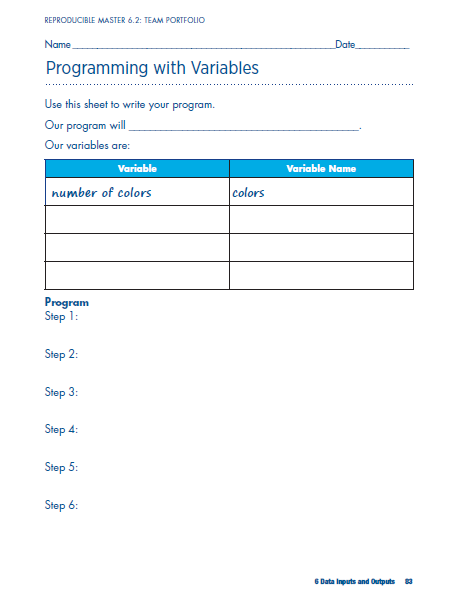 Students write programs to systematize everyday activities 

Tasks increase in complexity with each activity to introduce fundamental concepts, including:
Loops
Conditional Statements
Variables
Parallelization 
Error handling
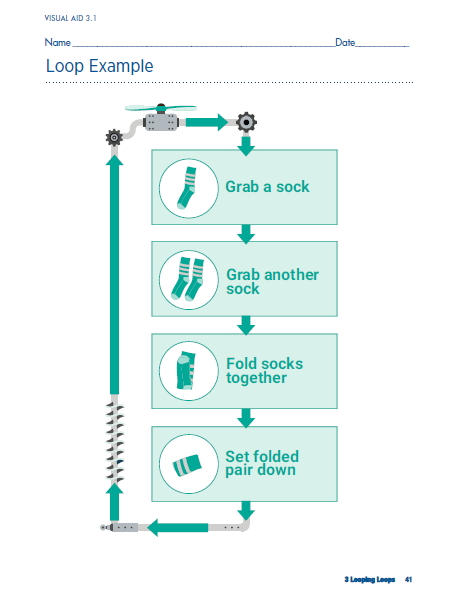 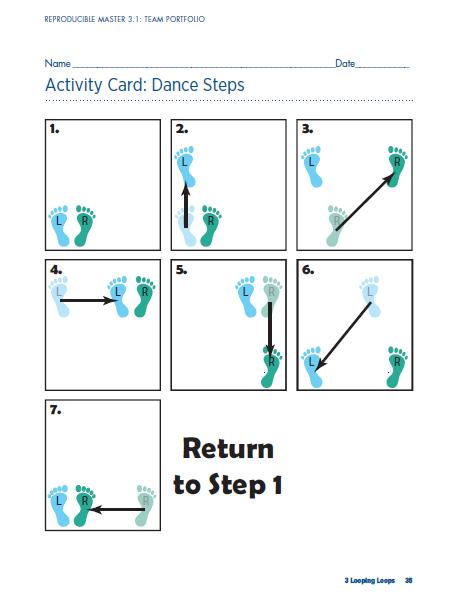 OPTIONAL TECH EXTENSIONS
Activities include optional tech extensions and supporting videos for students to apply their knowledge
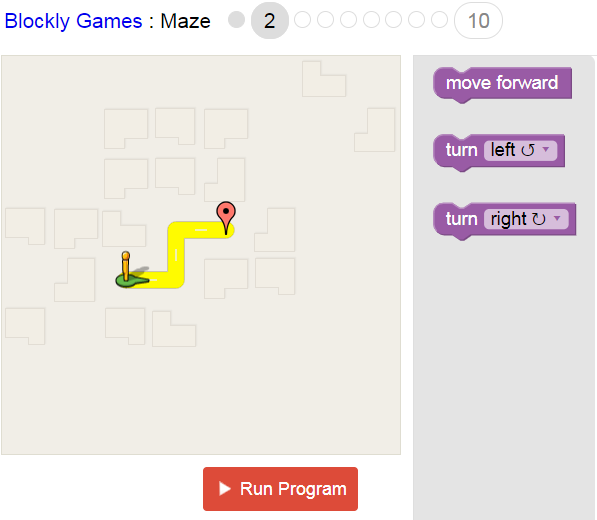 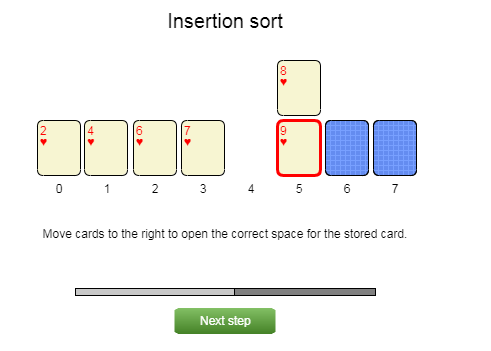 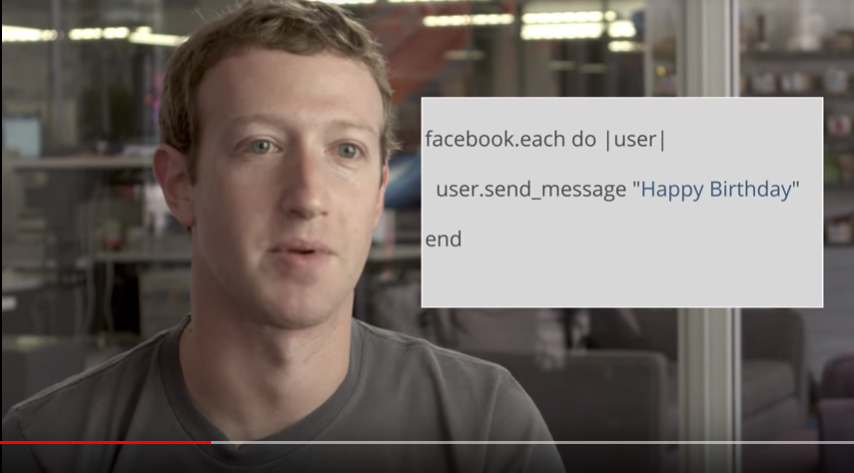 STUDENT PRESENTATIONS
Teams first present absent-minded program
Explain how program can go wrong

Teams then present companion program
Explain how program completes task correctly and efficiently
Include explanation of programming techniques used
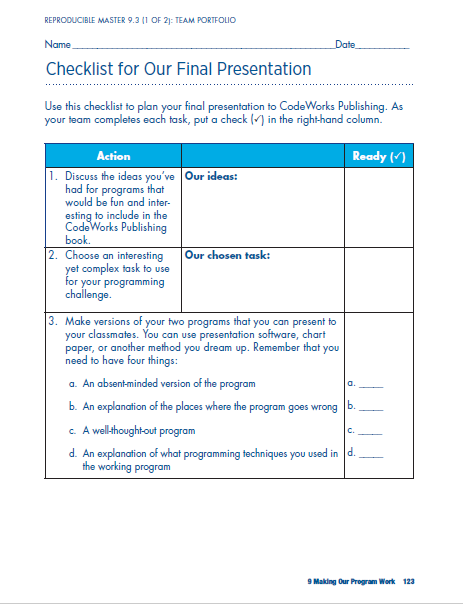 CYBERSECURITY: Keeping Our Networks Secure
INTRODUCING THE CHALLENGE
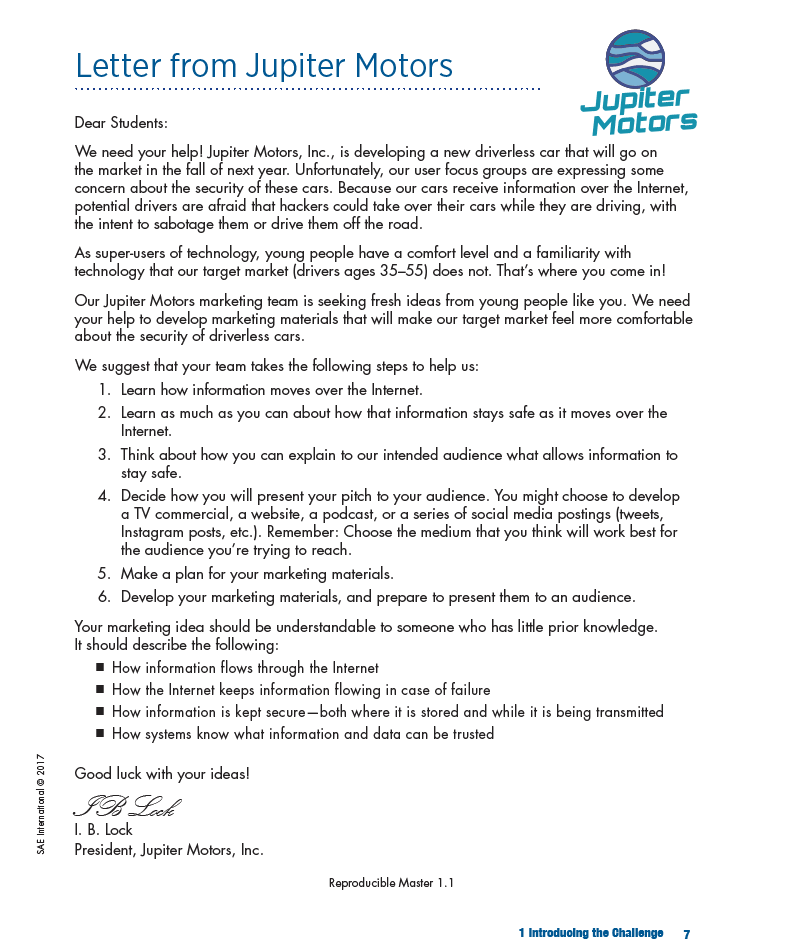 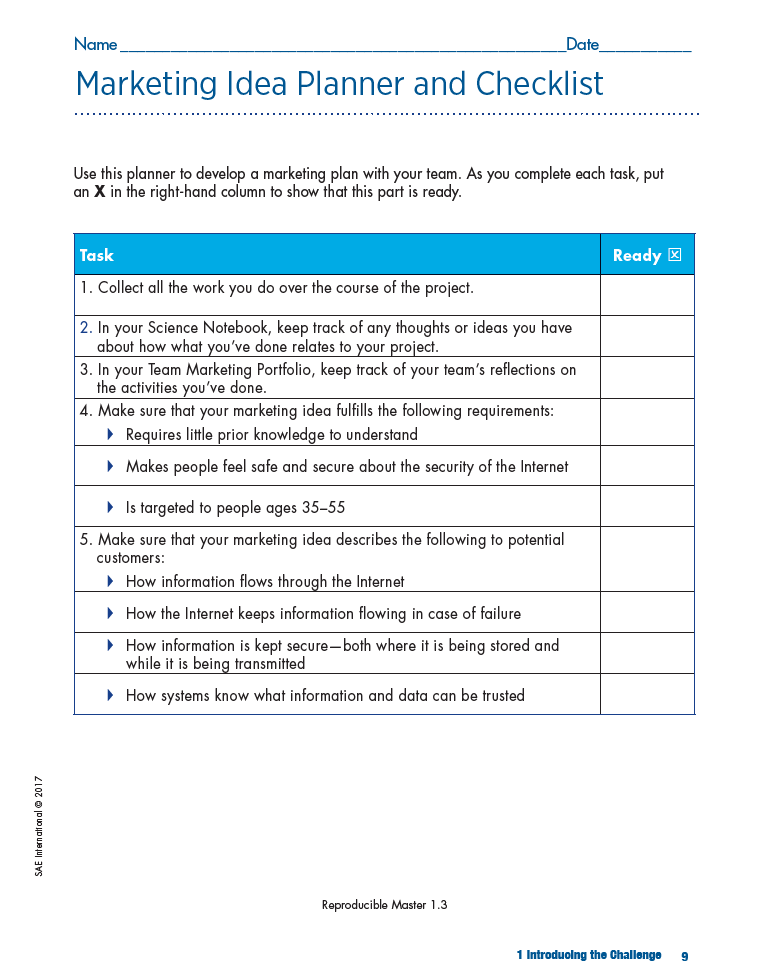 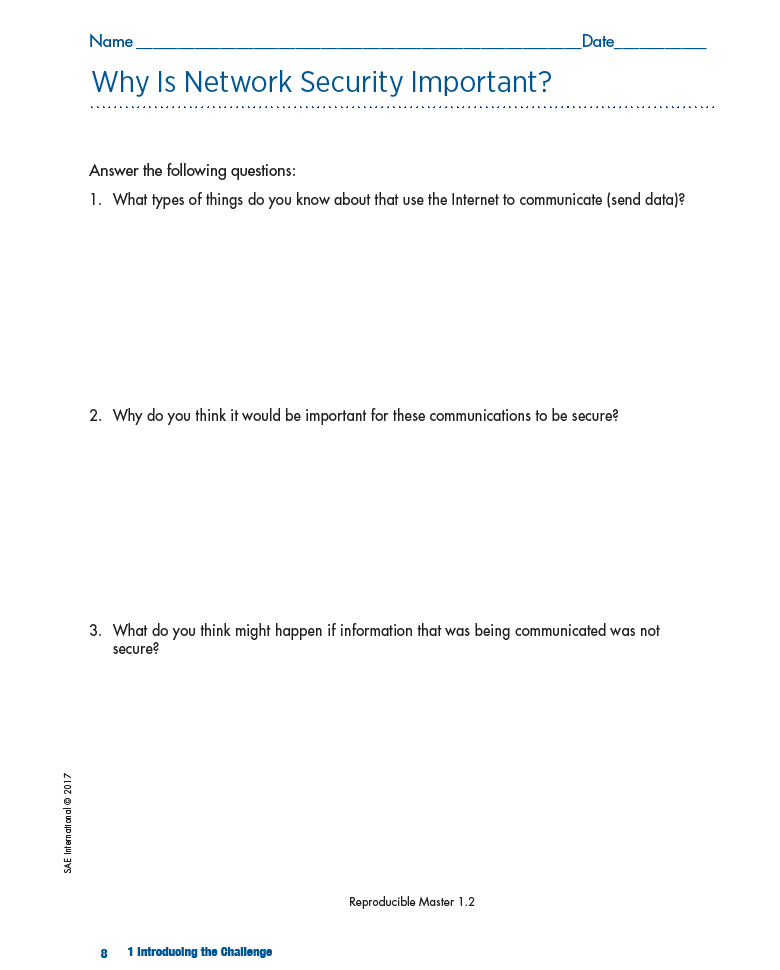 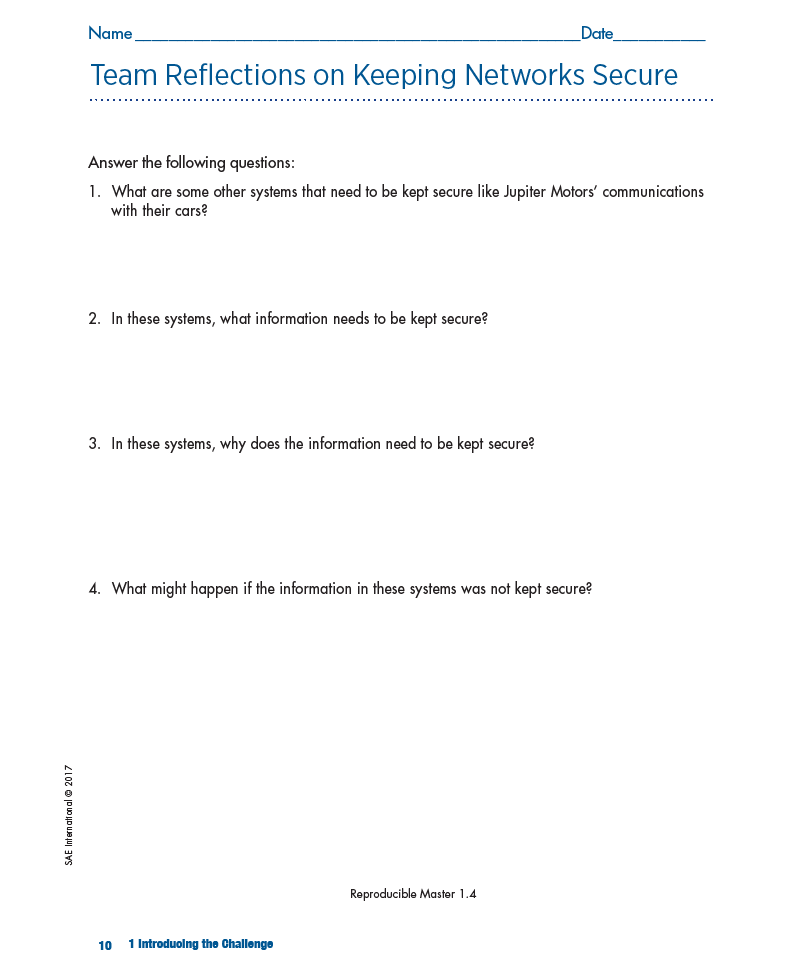 How information flows through the internet
How the internet keeps information flowing in case of failure
How information is kept secure—both where it is stored and while it is being transmitted
How systems know what information and data can be trusted
[Speaker Notes: Notice that the requirements are broad in nature and can be applied to much more than only an autonomous vehicle marketing presentation.
How information flows through the internet – TCP and IP (protocols that programs use to route messages (IP) and to ensure that entire messages are broken into pieces (packets), sent, received, and reassembled (TCP).
How the internet keeps information flowing in case of failure – Reliability of the internet’s architecture to reroute messages 
How information is kept secure—both where it is stored and while it is being transmitted – Cryptography, including encryption, KEYS used to decrypt messages
How systems know what information and data can be trusted – PKE (Public key encryption) to securely exchange keys and provide digital signatures for authenticating messages (public and private keys)]
MODELING THE INTERNET
TCP (Transmission Control Protocol) and IP (Internet Protocol) 
Hands-on simulations using physical classroom models help students better understand:
How messages are addressed and routed on the internet 
How the internet is able to overcome system failures.
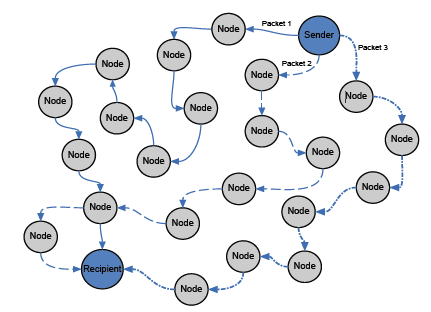 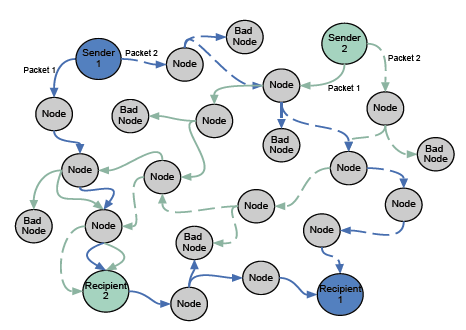 1 Sender, 1 Recipient
2 Senders, 2 Recipients, Bad Nodes
[Speaker Notes: Based on time and size of audience, we could do a quick 5-minute simulation here.

Or, show simulations on Online Module – Activities 2 & 3.]
DECIPHERING MESSAGES
Ancient cultures secured messages using cryptography, the art of writing then deciphering codes.
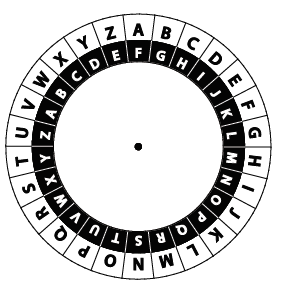 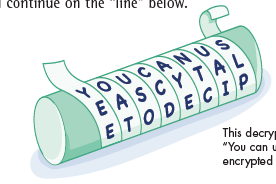 Scytale 
(Transposition Cipher)
Cipher Wheel 
(Substitution Cipher)
[Speaker Notes: Has anyone heard of or used either of these?  Likely the cipher wheel…

Click on the scytale for a demonstration video of how to use one.

Have scytales wrapped and ready on each diameter of tube to show that Message 1 only displays correctly on the ¾ diameter tube (KEY).]
STUDENT MARKETING PRESENTATIONS
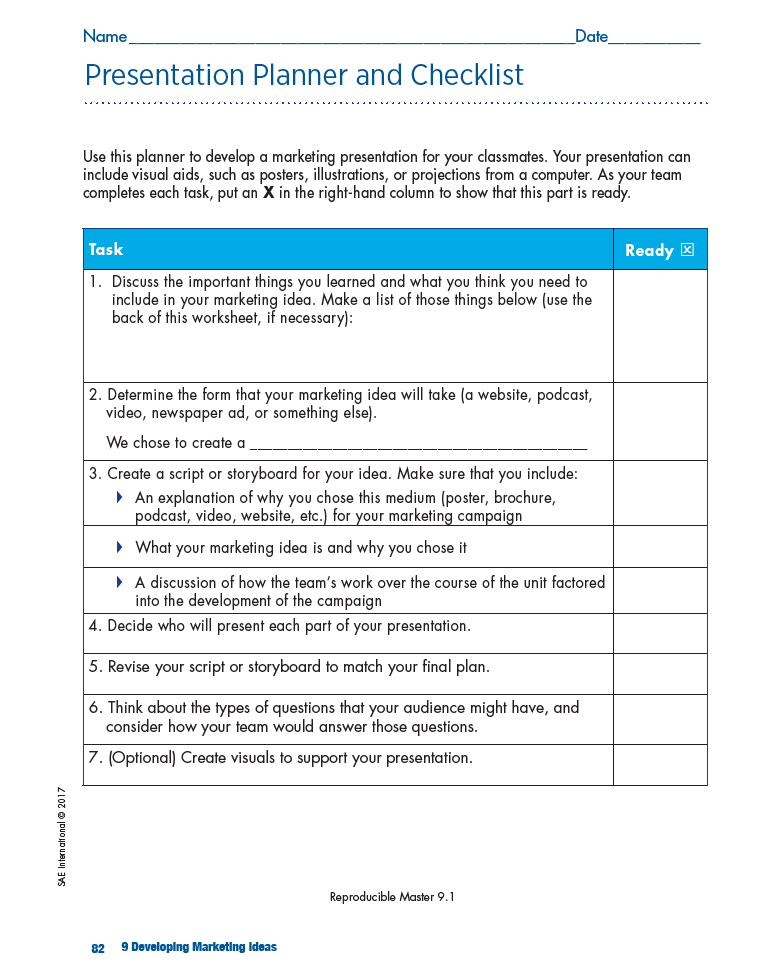 Students develop marketing plans for Jupiter Motors to:
Demonstrate learning gained from simulations 
Address buyers’ fears about internet security
Plan presentations and understand scoring based on included rubric
Crack the code Competition!
For more information visit sae.org/learn/education 

Or contact awim@sae.org
20